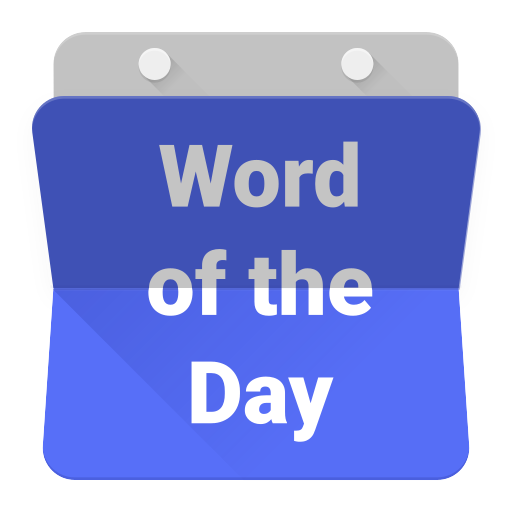 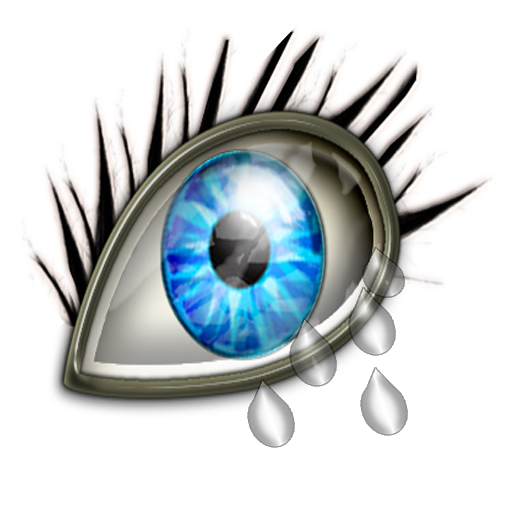 tirai
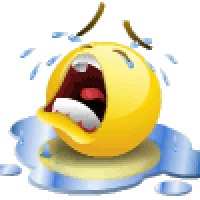 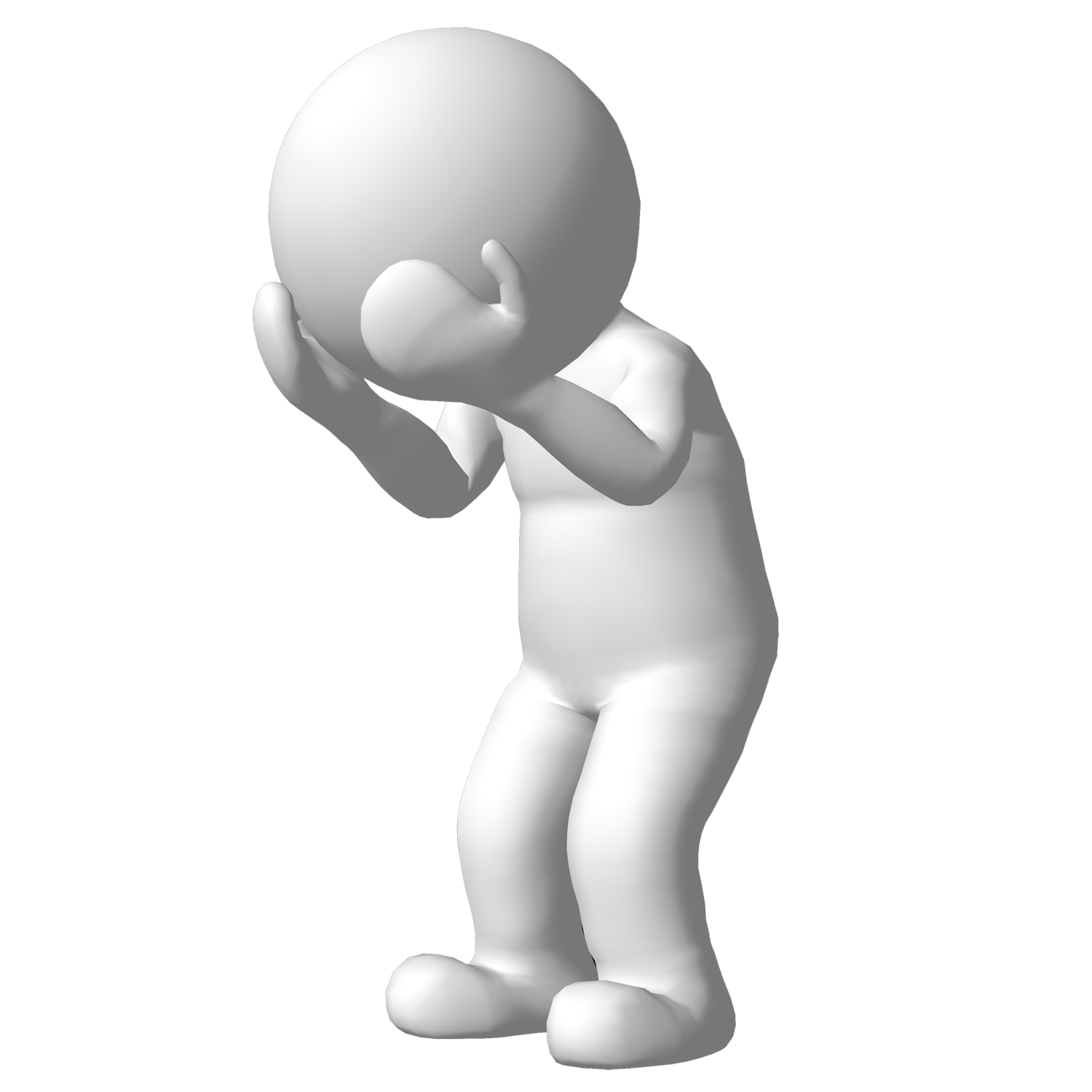 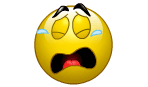 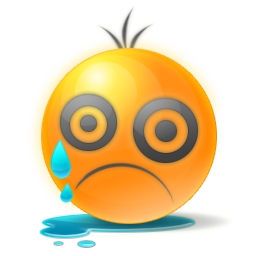 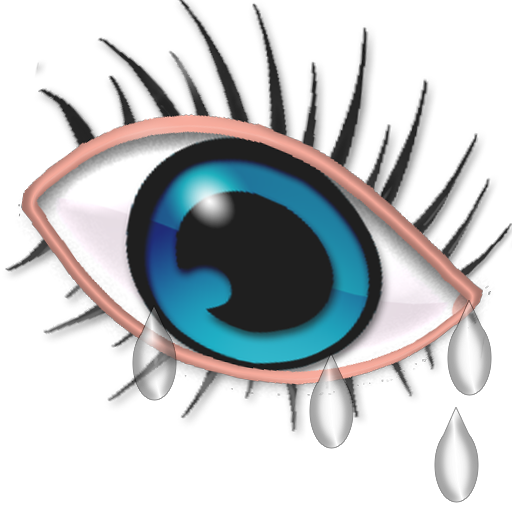 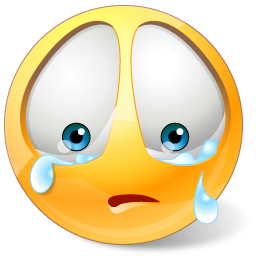 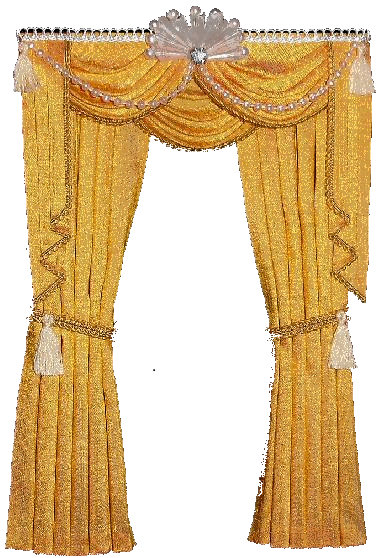 tirai
I guess you’re thinking that “tirai”, pronounced “tear-eye”, means “to cry” in Indonesian, right?
Well, wipe away those tears because it means nothing of the sort.
The noun “tirai” means “curtain” in Indonesian.
tirai
So, please let’s turn off the waterworks and draw the “tirai” on the tantrums.
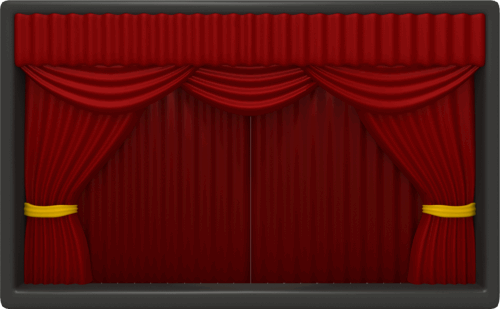 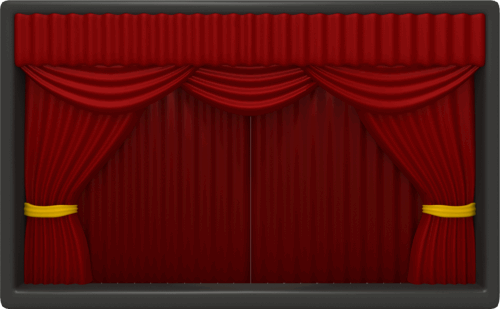 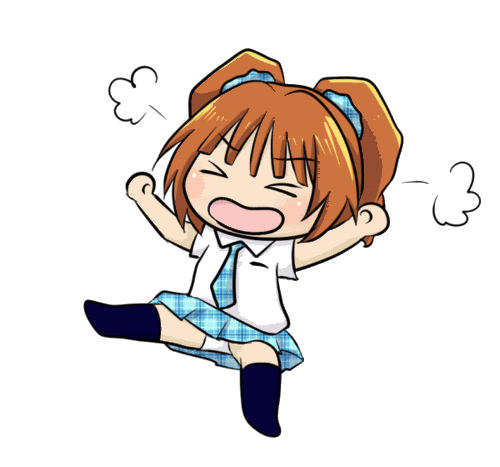 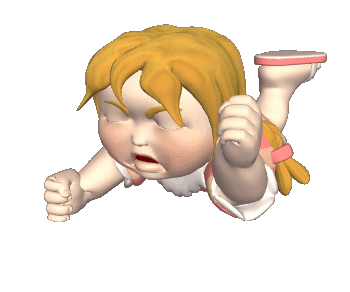